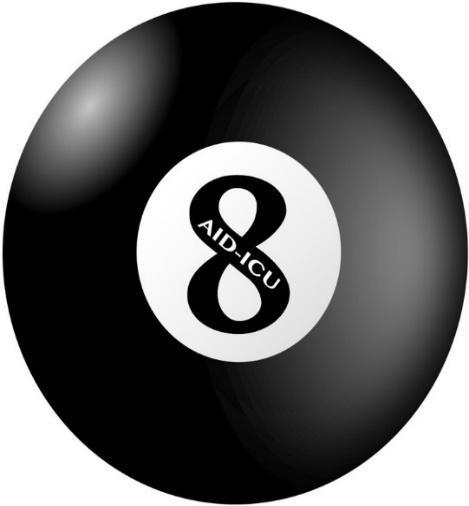 Agents Intervening against Delirium in the Intensive Care Unit (AID-ICU)Forsøgsmedicin
Nina Christine Andersen-Ranberg og Stine Estrup (koordinerende investigatorer)
Lone Musaeus Poulsen (sponsor)
Anæstesiologisk afdeling og intensivafsnit
Sjællands Universitetshospital Køge, Danmark
aid-icu@cric.nu 
www.cric.nu/aid-icu
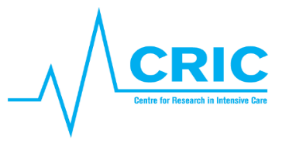 AID-ICU
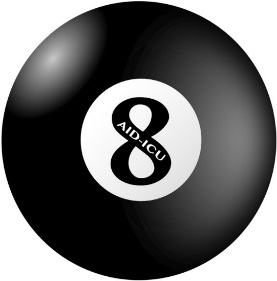 Medicinmodul
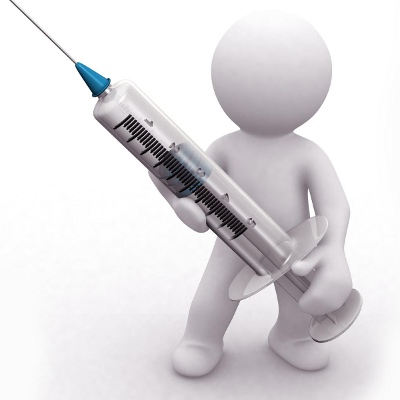 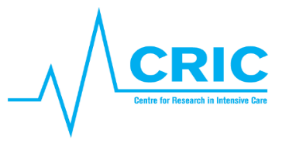 AID-ICU
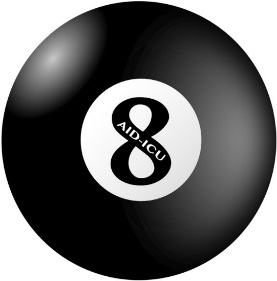 Tilgå www.cric.nu/aid-icu
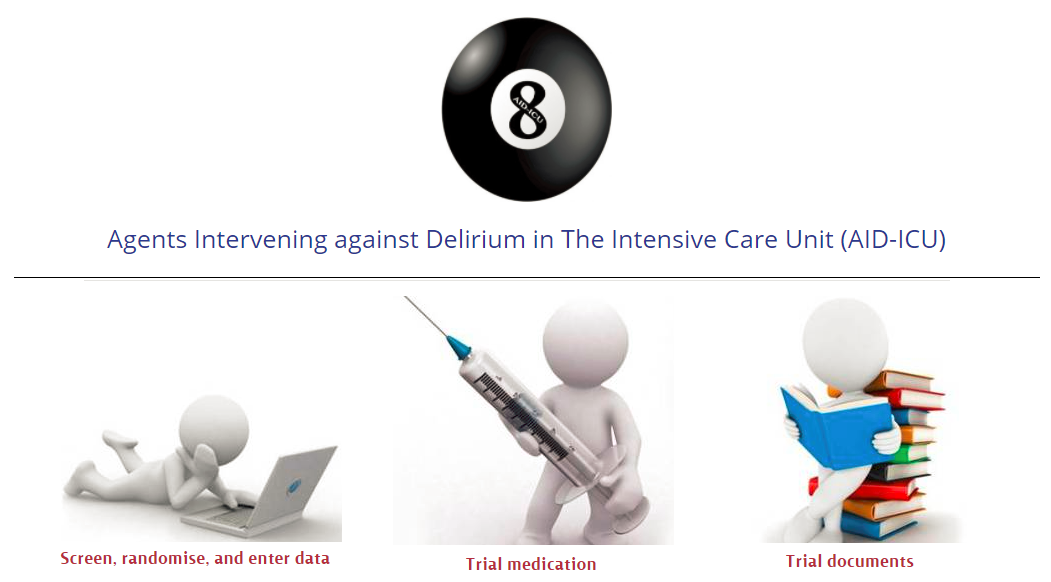 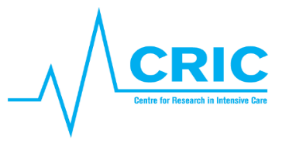 AID-ICU
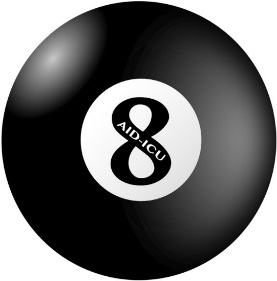 Log på medicinmodulet
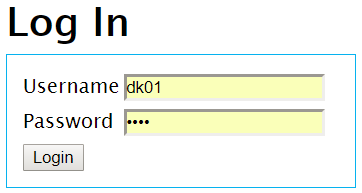 Brug afdelingens fælles brugernavn og kodeord
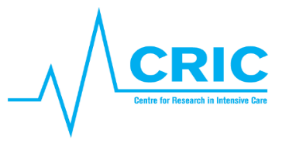 AID-ICU
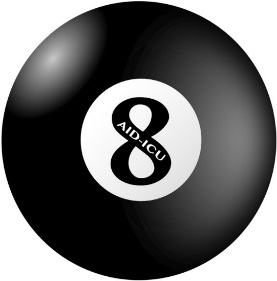 Hent forsøgsmedicin i medicinmodulet
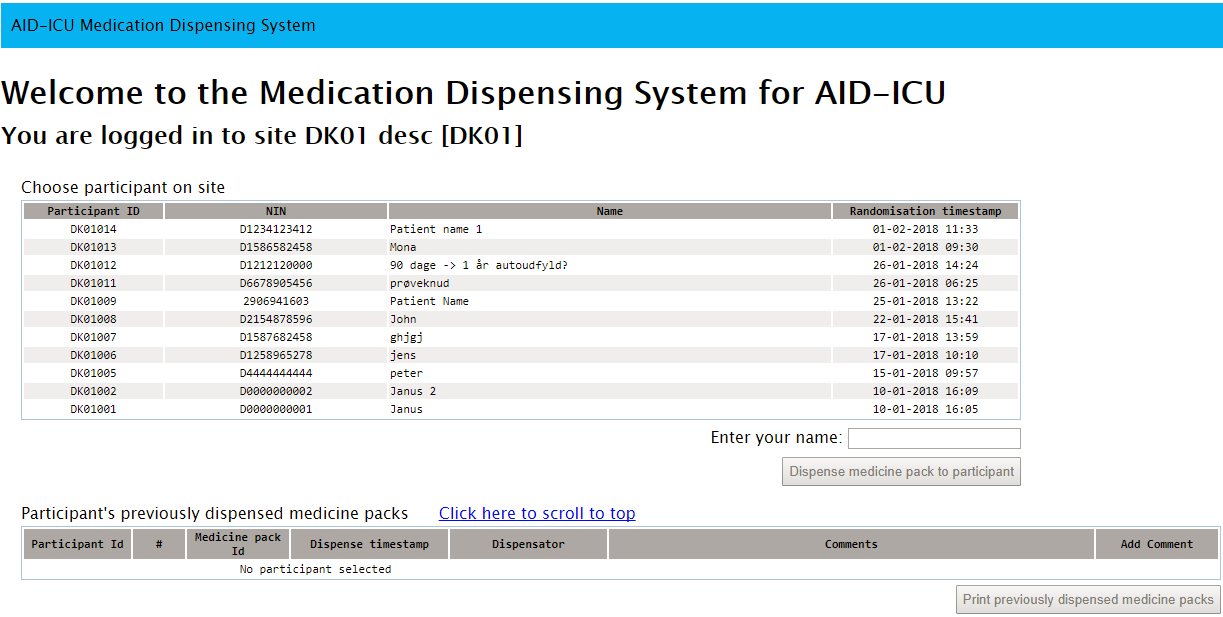 Marker en patient på listen ved at klikke på rækken/navnet
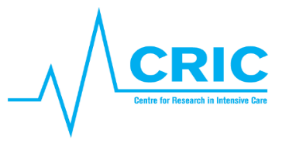 AID-ICU
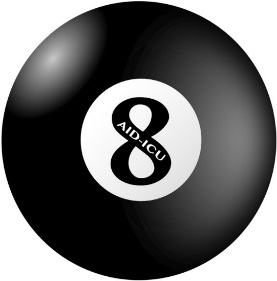 Hent forsøgsmedicin i medicinmodulet
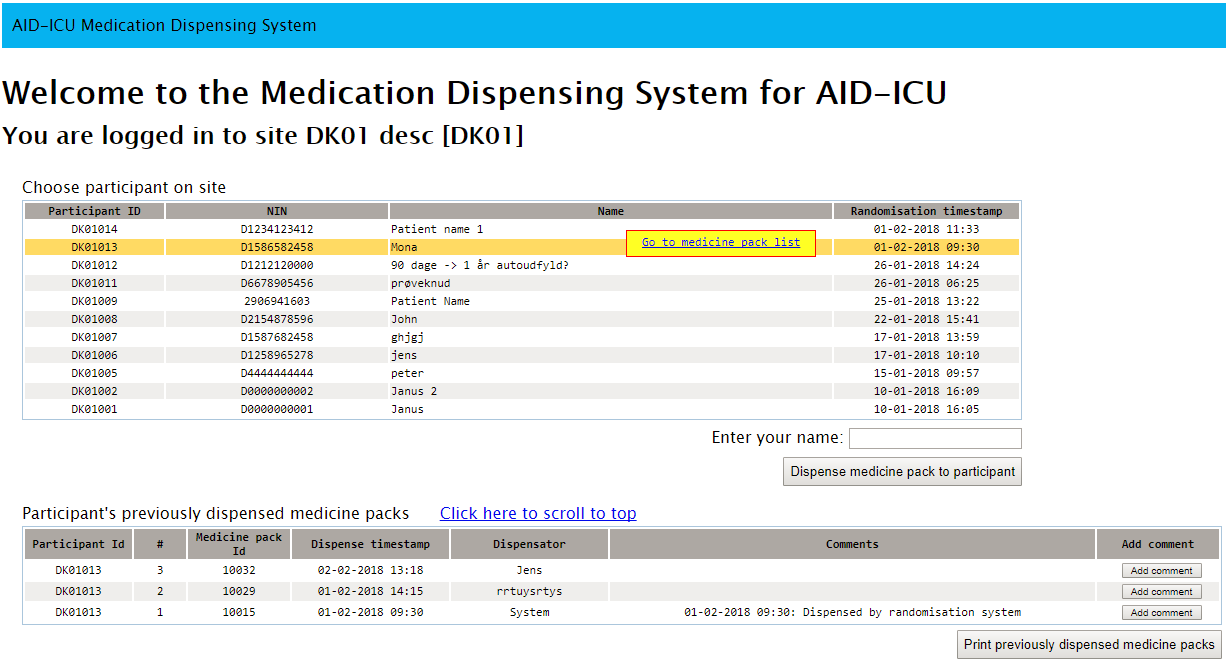 2.       Skriv dit navn i feltet
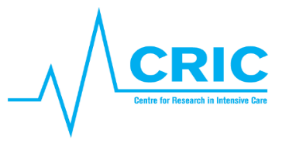 AID-ICU
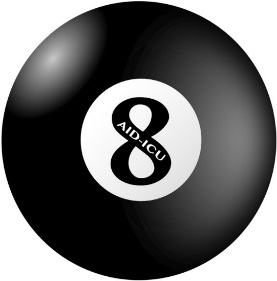 Hent forsøgsmedicin I medicinmodulet
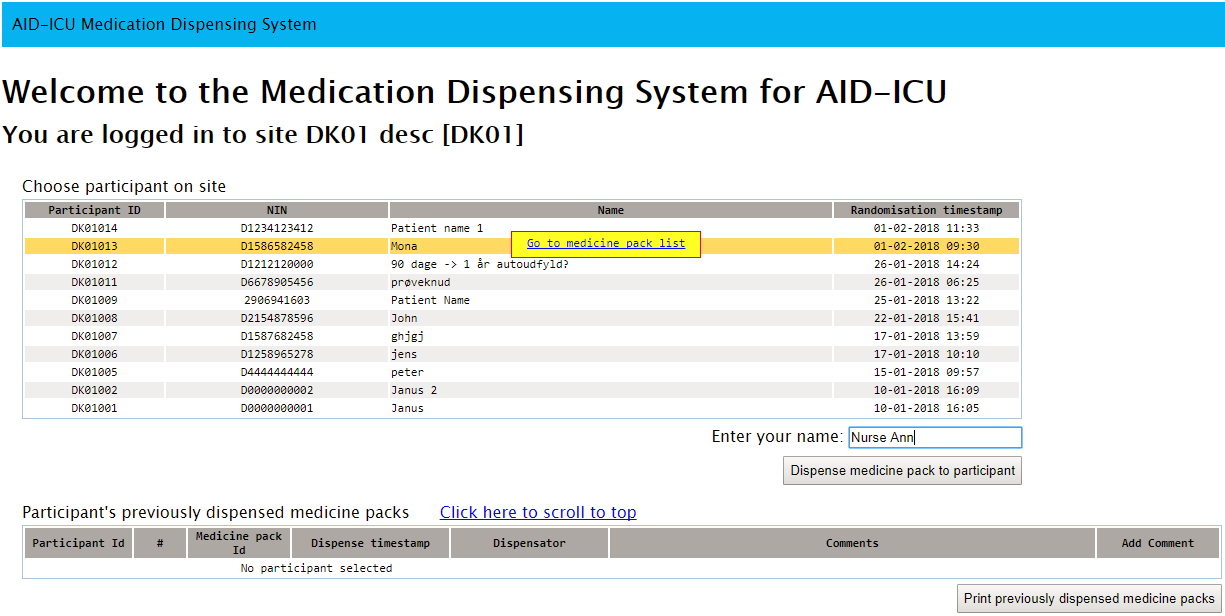 3.      Klik ‘Dispense medicine pack to participant’
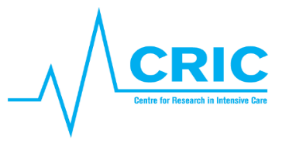 AID-ICU
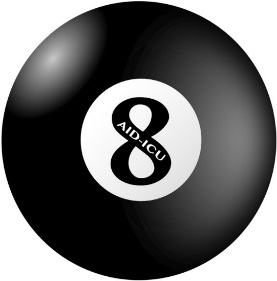 Bekræft
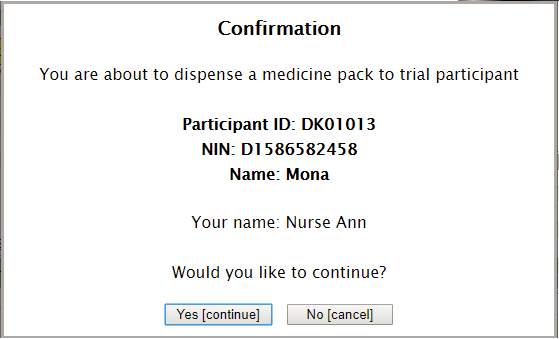 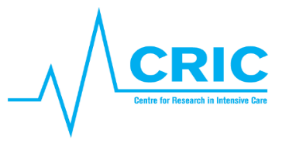 AID-ICU
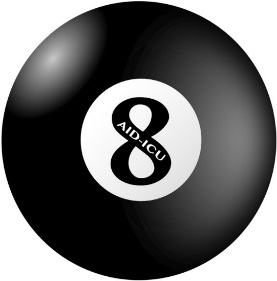 Nummeret på den tildelte medicinpakke
Find den tildelte medicinpakke og adminstrer forsøgsmedicinen efter protokollen.
Der er 3 identiske ampuller i én ‘medicine pack’
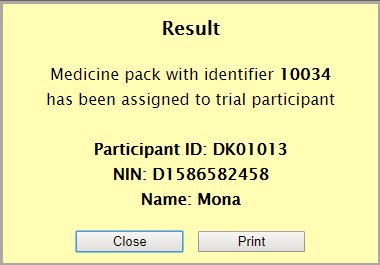 Du kan printe medicinpakke-nummeret, hvis du har brug for at huske det
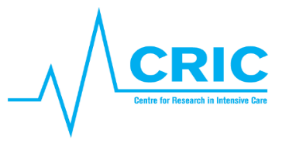 AID-ICU
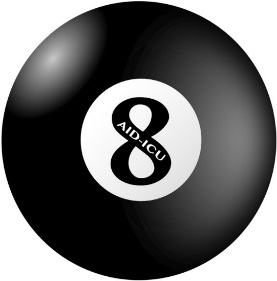 Find tidligere tildelte medicinpakker
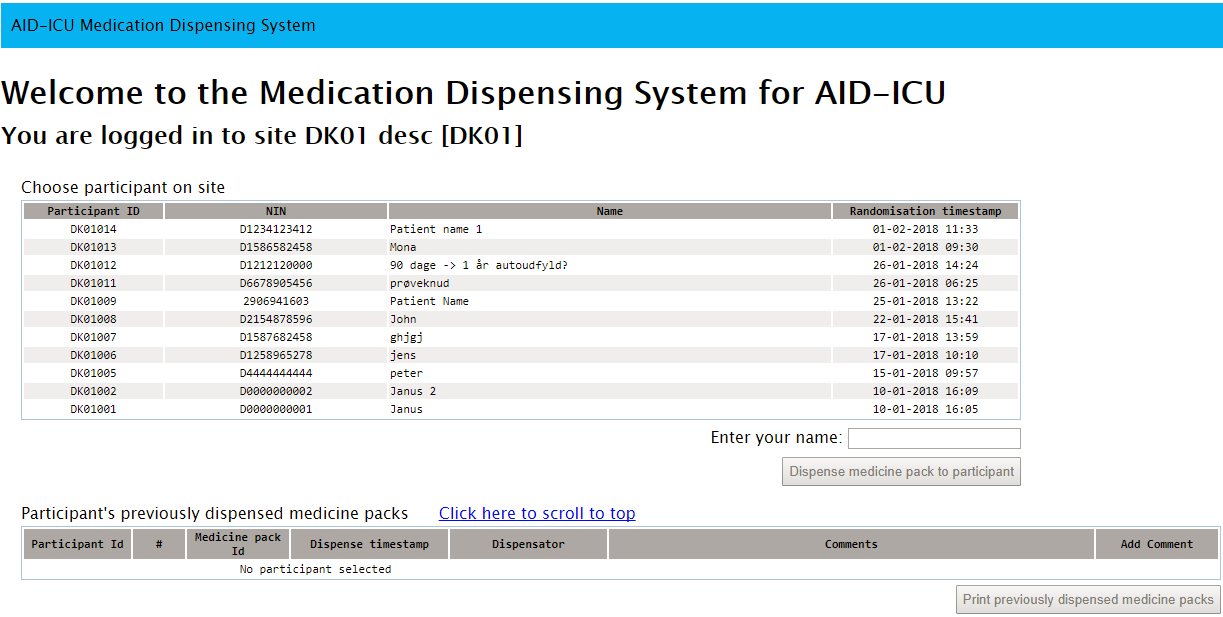 Marker den aktuelle patient på listen ved at klikke på på rækken
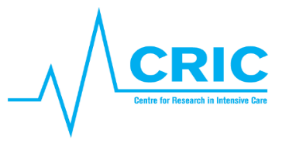 AID-ICU
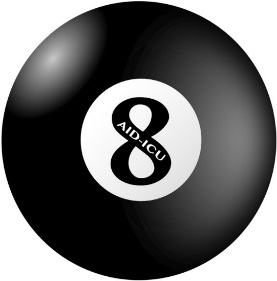 Find tidligere tildelte medicinpakker
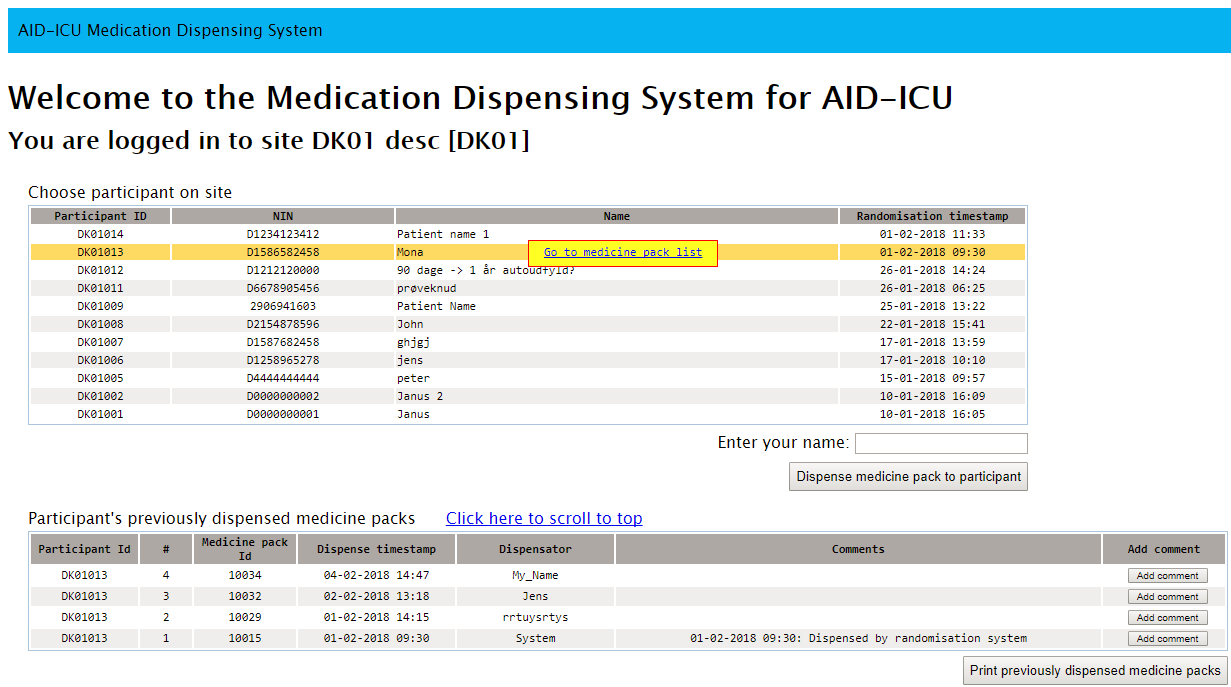 En liste over de medicinpakker/ampuller der er tildelt patienten, kan ses under listen over forsøgspersoner.
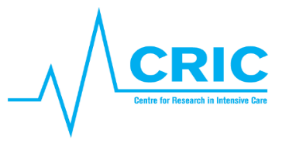 Her kan du printe listen
AID-ICU
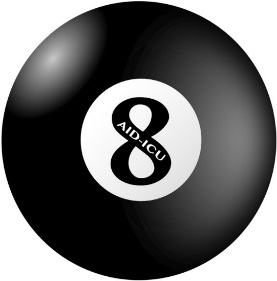 Tryk ‘Add comment’ hvis der er problemer
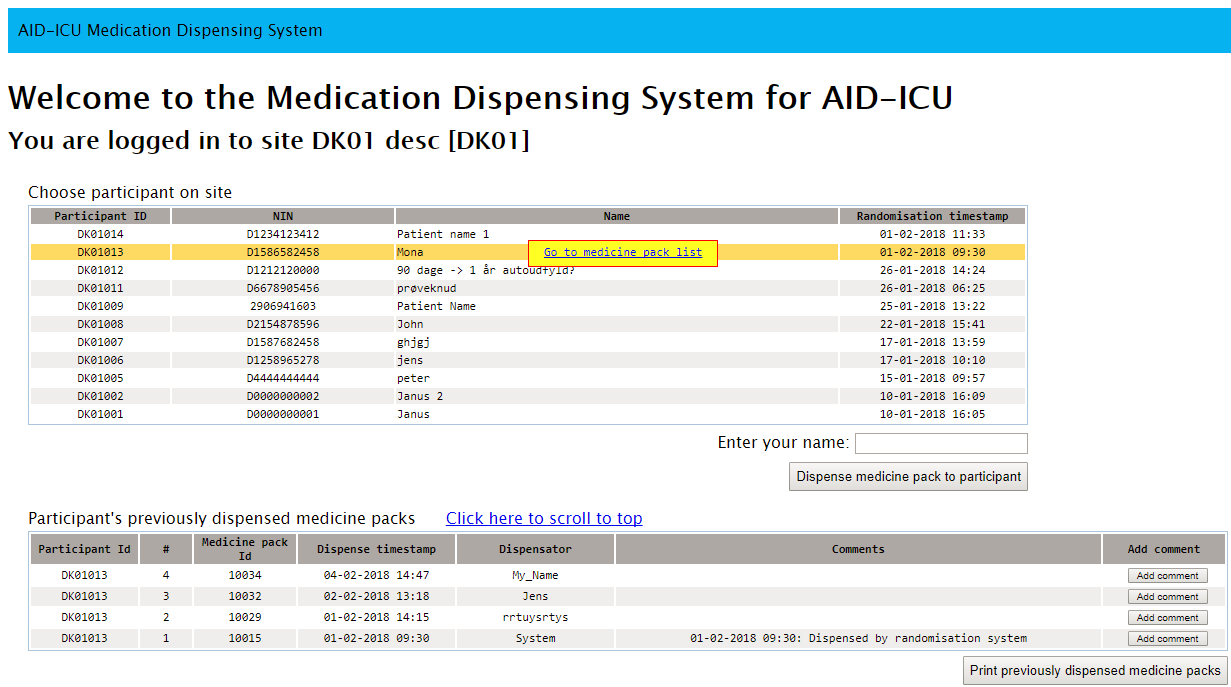 Hvis du oplever et problem med en ampul/pakke eller der opstår fejl ved administration af medicinen, notér venligst hvad problemet er under ‘Add comment’ i højre side (ud for det aktuelle pakke/ampul-nummer).
Gå igennem processen igen for at tildele et nyt pakke-nummer, hvis det er nødvendigt.
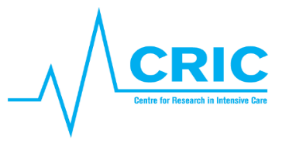 AID-ICU
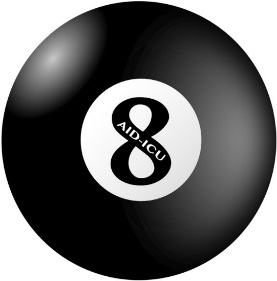 Opsummering
En ny pakke skal tildeles hver dag på www.cric.nu/aid-icu  under interventionsperioden så længe patienten ikke opfylder pausekriterier

Ved behov for p.n. trækkes yderligere pakker. Max dosis pr. dag er 20 mg

Marker patienten, skriv dit navn, tryk ”Dispense trial medication”

Tilføj en kommentar hvis du oplever et problem med pakken/en af ampullerne i pakken og tildel en ny om nødvendigt.
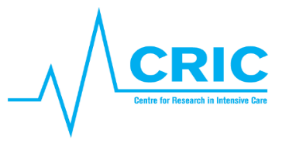 AID-ICU